HINTA MÄÄRÄYTYY MARKKINOILLA
YH2 Taloustieto
Kevät 2020
Fanni Tainio
YH2 - Fanni Tainio
Markkinat tarkoittavat hyödykkeiden ostamista ja myymistä 
Hyödykkeen hinta markkinoilla määräytyy ostajien kysynnän ja myyjien yhteisen tarjonnan perusteella

Yksinkertaisesti sanottuna markkinoista:
   Kun kysyntä nousee, nousee myös hinta
   Mitä korkeampi hinta, sitä vähemmän ostajia
   Mitä korkeampi hinta tuotteella, sitä enemmän
       sitä ollaan valmiita tarjoamaan
Kysyntä ja tarjonta määräävät hinnan
YH2 - Fanni Tainio
Kysyntään vaikuttavia tekijöitä
kysyntä kertoo siitä, kuinka paljon kuluttajat ovat valmiita ostamaan hyödykkeitä eri hinnoilla
kysynnän määrä riippuu seuraavista tekijöistä:
1 ) hyödykkeen hinta
2 ) kuluttajien tulot ja arviot tulokehityksestä
3 ) kuluttajien maku
4 ) kilpailevien hyödykkeiden hinnat
5 ) ostajien arviot hyödykkeiden hintojen tulevasta muutoksesta
6 ) kuluttamisen eettisyys ja ympäristövaikutukset

Lähde: Kanta-kirjan opettajan opetusmateriaali
YH2 - Fanni Tainio
Tarjontaan vaikuttavia tekijöitä
tarjonta kertoo, kuinka paljon tuottajat ovat halukkaita tuottamaan tietyillä hinnoilla
tarjonnan määrä riippuu seuraavista:
1 ) tuotannontekijöiden määrä
2 ) tuotantoteknologia
3 ) tuotannon muuttuvat kustannukset, esim. palkat tai tuotantotilojen vuokrat


Lähde: Kanta-kirjan opettajan opetusmateriaali
YH2 - Fanni Tainio
MARKKINAHINTA
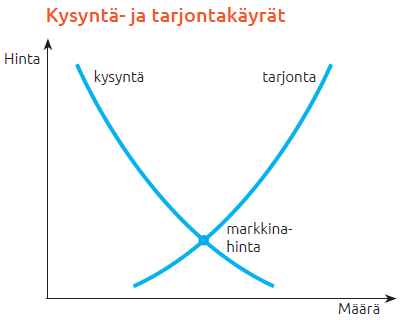 Hinta määräytyy markkinoilla tasolle, jolla ostajien kysyntä ja myyjien tarjonta ovat yhtä suuret = markkinahinta




Lähde: Kanta-kirjan opettajan opetusmateriaali
YH2 - Fanni Tainio
Markkinoiden tasapaino
kun kysyntä ja tarjonta vastaavat toisiaan, markkinat ovat tasapainossa
kun tuotteen kysyntä kasvaa, hinta yleensä nousee
tuotteen kysynnän laskiessa hinta laskee
näin muodostuu hintamekanismi: hinnan muutoksista markkinoilta välittyy tieto valmistajille, jotka muuttavat tuotettuja määriä tarpeen mukaan
     jos on vähän ostajia, tuotetta valmistetaan vähemmän
     jos on paljon ostajia, tuotetta tehdään enemmän 
     hinta voi olla myös kannustin: jos yritys saa tuotteesta hyvän hinnan, sitä aletaan 
        valmistamaan enemmän


Lähde: Kanta-kirjan opettajan opetusmateriaali
YH2 - Fanni Tainio